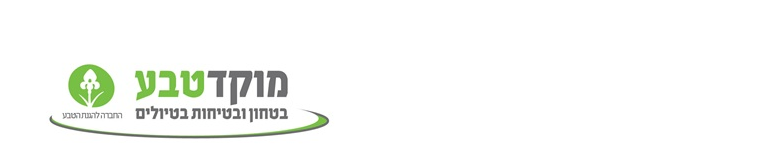 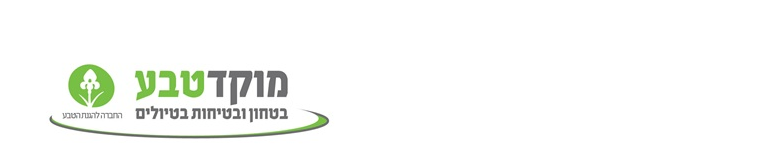 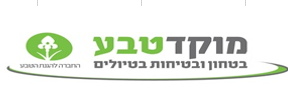 טבלת עומסי חום
טבלת הנחיות מזג אוויר - חורף
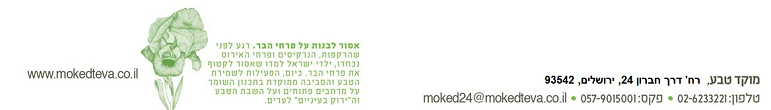 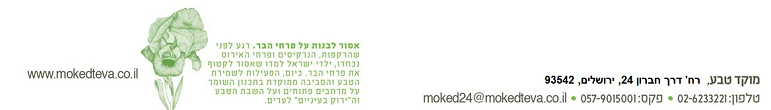